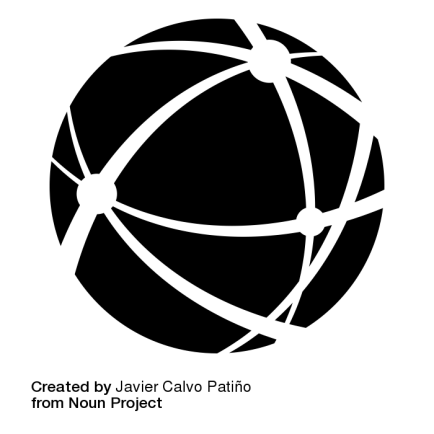 Regime Complexity on the Internet Governance
조화순 (연세대학교)
CONTENTS
01
인터넷 레짐의 복잡성
02
갈등사례

국가 VS국가(ICANN vs ITU)
국제기구, NGO, 시민사회
국가 VS 국가(기업)
Net mundial, IGF, GCCS
국가 VS 개인
국가(기업) VS 시민사회
결론 및 향후 전망
03
거버넌스 갈등 원인
04
레짐의 복잡성(Regime complexity)
Regime complexity
‘regime complex,’ “an array of partially overlapping and nonhierarchical institutions governing a particular issue-area
 Drezner: surpass transaction costs, select
 Tensions between Regimes. ex) global plant genetic resource management: FAO vs TRIPs
   Conflicts between Developing Nations vs. Advanced Countries
Regime Complexity의 특징(Causes of the conflicts)
1. Strength: the degree of regulate
2. Nature: degree of openness
3. Scope: number of issues or actors involved
인터넷 레짐의 복잡성(REGIME COMPLEXITY)
행위자들의 전략
1. Forum-Shopping Tendency:
Actors appealing to a different forum that has overlapping     
  authority   
 Ex) EU’s Preferential Trade Agreements(PTAs) against        
        trade violations, etc.
2. Regime-Shifting Strategy:
Shifting focus to a different regime  
 Ex) WHO vs. WTO (health related issues)
국가
VS
개인
국가
VS
기업
인터넷 레짐의 복잡성(REGIME COMPLEXITY)
국제기구
NGO
시민사회
국가
VS
국가
인터넷 거버넌스 
형성에 참여하고자 하는 다양한  
행위자들과 갈등의 등장
인터넷 레짐의 복잡성
ICANN
VS
ITU
ICANN VS ITU
ICANN vs. ITU
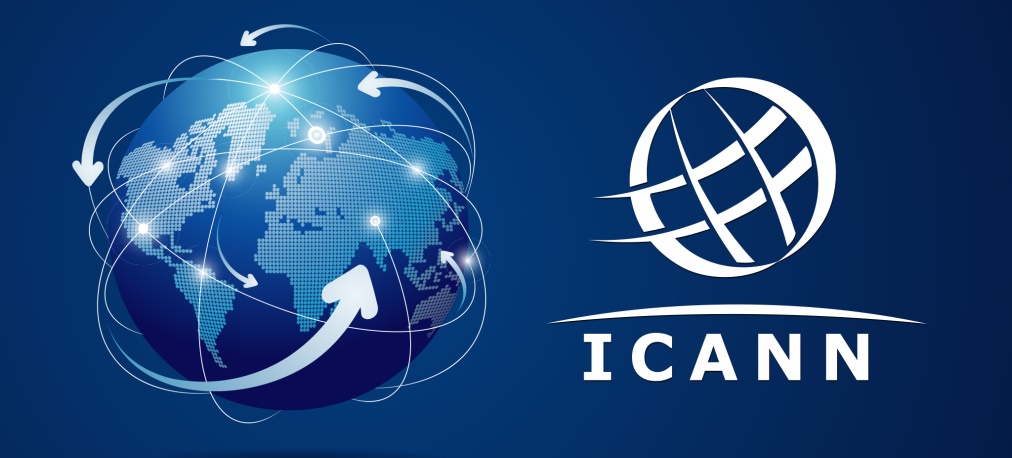 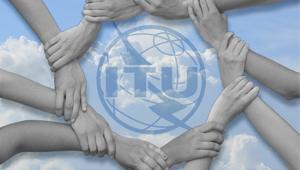 인터넷 거버넌스 형성에 영향력을 미치기 위한 갈등
인터넷 거버넌스의 주도권과 상업적 이해를 누가 주도할 것인가?
미국 주도 ICANN의 다중이해당사자(Muti-stake-holder) -Forum shopping tendency 
      vs 
    중국 주도 ITU의  정부간주의 (Inter-governmentalism) -Regime shifting strategy
ICANN VS ITU
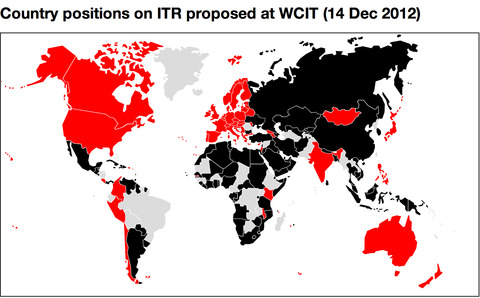 국제기구, NGO, 시민사회
NGO를 포함한 수많은 다른 사적 기구들(IETF, IAB, ISOC, W3C), 정부 및 국제기구들(GAC, IGF, WIPO, OECD), 그리고 지역기구들(SCO, NATO, EU)이  직간접적으로  인터넷  거버넌스  형성에 참여 및 영향력을 미치고 있다.
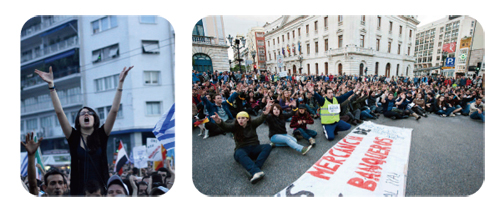 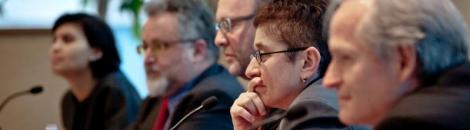 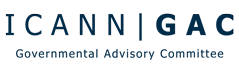 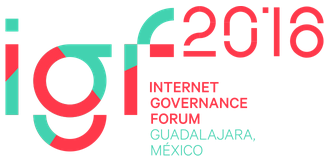 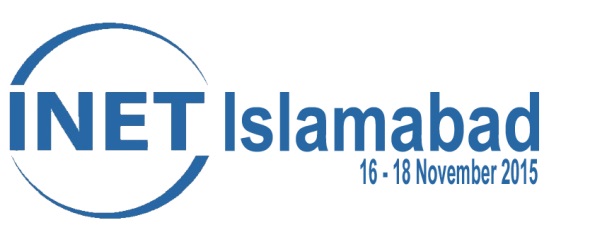 국가 VS 국가(패권 경쟁)
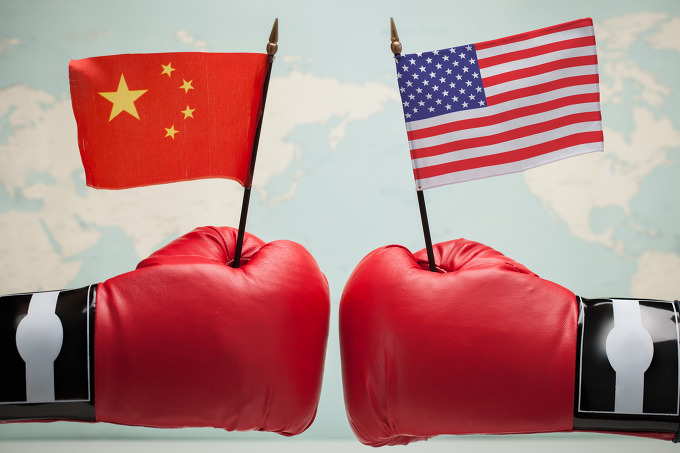 사이버 패권을 놓고 벌이는 미국과 중국의 패권 경쟁 
혹은 선진국과 개도국의 다툼
국가(기업) VS 국가
美 Google vs. Chinese Government
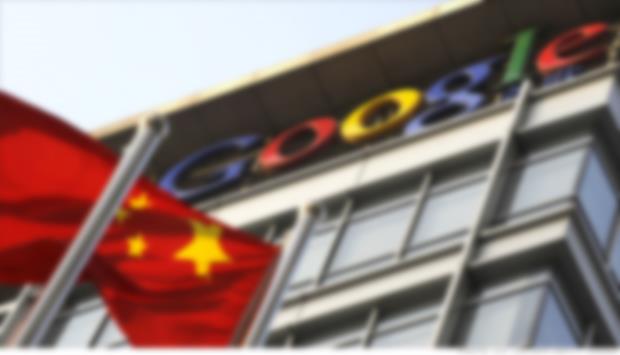 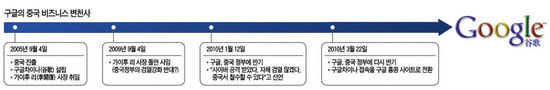 국가의 주권을 강조하는 중국 vs. 사이버공간에서 자유주의 가치와 개방을 주장하는 미국
미-중간 정보, 첩보의 사이버 전쟁
Net mundial
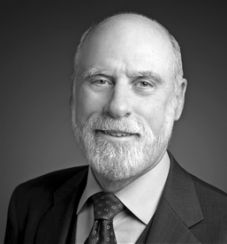 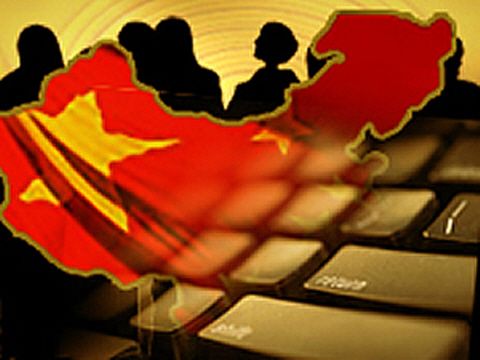 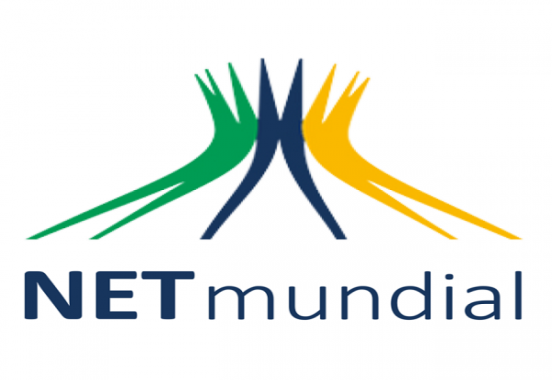 - 미국의 선언: 미국의 통신정보관리국 NTIA(National Telecom and Information Authority)는 2014년 3월 14일 인터넷 주소관리 시스템을 감독하는 역할을 더 이상 계속하지 않겠다고 선언.
 -유럽 및 구글의 부사장인 빈트 서프(vint cerf): “멀티스테이크 홀더 모델에 대한 지지는 변함이 없으나 UN에서 추진하고 있는 IGF(Internet Governance Forum)를 강화하자는 주장과 인터넷 거버넌스를 위한 국제적인 제도를 확립하여 나가자는 안을 제시.
-중국: 이 주장에 찬성하면서도 미국의 대기업의 영향력을 이용할 것이고 주장. 
 최근 중국은 시진핑 주석을 단장으로 한 ‘Central Internet Security and Informatization Leading Group’을 발족시킨 바 있어 인터넷 거버넌스가 국가 전략으로 추진 될 것으로 전망됨. 이 그룹은 사이버 파워(Cyber Power)를 확보하기 위한 중국 최고위 전략 그룹으로 알려져 있음.
[Speaker Notes: 2015 브라질에서 개최된 넷문디알에서 유럽 및 구글의 부사장인 빈트 서프(vint cerf)는 멀티스테이크 홀더 모델에 대한 지지는 변함이 없으나 UN에서 추진하고 있는 IGF(Internet Governance Forum)를 강화하자는 주장과 인터넷 거버넌스를 위한 국제적인 제도를 확립하여 나가자는 안을 제시하였다. 반면 중국은 미국정부가 ICANN의 감독을 포기한다고 하여도 이 주장에 찬성하면서도 미국정부가 다른 정부나 정부 그룹에 의한 감독을 받아들일 수 없다는 데 숨은 뜻이 있고, 결국은 미국의 대기업의 영향력을 이용할 것이라는 의심을 가지고 있다. 중국에서도 최근 시진핑 주석을 단장으로 한 ‘Central Internet Security and Informatization Leading Group’을 발족시킨 바 있어 인터넷 거버넌스가 국가 전략으로 추진 될 것으로 전망된다. 이 그룹은 사이버 파워(Cyber Power)를 확보하기 위한 중국 최고위 전략 그룹으로 알려져 있다.]
IGF(Internet Governance Forum) in  2015
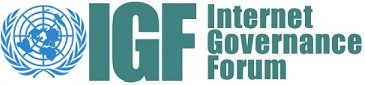 제 10차 인터넷거버넌스 포럼(IGF) 2015. 11. 7~16 브라질 주앙페소아 
주제: 인터넷거버넌스의 진화 지속성장가능한 발전 강화
1. 고위급회담 미국 브라질 터키 러시아 중국 일본 등 주요국가와 ICANN, UN, EU 등 주요 국제기구는 IGF 연장을 지지 
러시아의 경우 인터넷 거버넌스 역시 해당국가의 법률에 준하여 논의되어야 한다고 주장
중국은 국가주권의 중요성을 강조하는 멀티레이터럴리즘을 지지한다는 입장을 표명
2. .uk 레지스트리(Nominet),는 ’16년 3월 1일부터 .uk 50% 도메인 가격을 50% 인상 계획 발표
.uk 도메인등록대행자(registrar)는 .uk 도메인 가격을 50% 인상하는 방안에 항의하기 위해 Nominet에 청원함
가격 인상 발표 시기에 77개의 도메인 등록자와 47명의 Nominet회원이 가격 인상에 반대하는 청원서에 서명함. 
가격 인상을 반대하는 도메인 등록자와 Nominet 회원은 .uk 도메인 가격 인상 전, Nominet 가 3개월간의 공공자문을 실시한 후 회원이 투표를 하는 과정이 필요함을 주장함.
[Speaker Notes: 주제 인터넷거버넌스의 진화 지속성장가능한 발전 강화 ※ 사이버보안 및 신뢰, , , , 인터넷 경제 통합성 및 다양성 개방성 단자간이해관계자 협력강화, , 150 인터넷과 인권 주요 인터넷 주소자원 및 신규 이슈에 대해 약 여개 소규모 세션 개최 

고위급회담 미국 브라질 터키 러시아 중국 일본 등 주요국가와 등 주요 국제기구는 연장을 지지 ※ 러시아의 경우 인터넷 거버넌스 역시 해당국가의 법률에 준하여 논의되어야 하고, 중국은 국가주권의 중요성을 강조하는 멀티레이터럴리즘을 지지한다는 입장을 표명 개회식 사무총장의 지속성장가능한 발전을 위한 의제 및 인터넷의 중요성 과 브라질 대통령의 연장 지지에 대한 메시지가 전달되었고 인터넷 거버넌스 진화와 문제점을 논의 년간 이행결과 점검을 위하여 최근 총회에서 발간한 차 초안 관련 개도국참여와 연장 등에 대해 소개하고 의견을 수렴하여 월 검토 시 결정 할 예정 넷문디알 이니셔티브 년 월 넷문디알 이니셔티브 회의개최 후 넷문디알 원칙과 로드맵에 따른 성과를 재조명하고 인터넷 거버넌스 관련 글로벌 이니셔티브를 소개하고 협력방안 등을 논의]
GCCS(Global conference on cyber space) in  2015
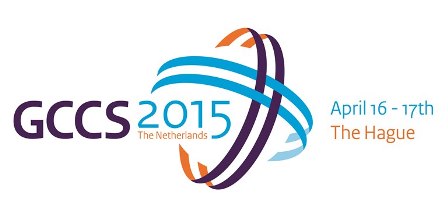 사이버스페이스 세계회의(Global conference on Cyber Space) 2015. 4. 16~17 네덜란드 헤이그
-러시아, 중국 등은 서방 국가의 발전한 정보기술 능력이 군사적 목적으로 사용되는 것에 위협을 느끼고 있었으며, 이에 정보기술의 군사적 이용을 금지하고 인터넷 정책에 대한 각 국가의 주권을 보장하는 국제규범을 수립하고자 함.

-서방 국가들은 군사적 충돌에 대한 기존 국제규범을 사이버 공간에 적용할 것을 주장하였으며, 국가 중심적인 인터넷 정책 결정이 아닌 기업, 시민사회 등 다양한 이해관계자의 참여에 기반한 인터넷 정책 형성을 지지.
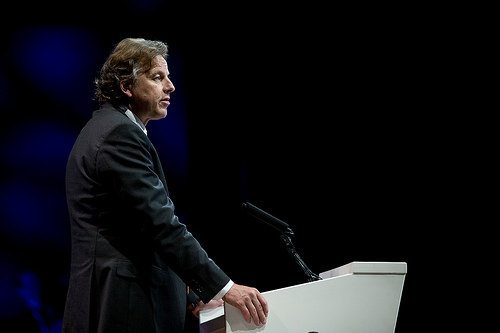 -이번 회의에서는 지난 회의보다 정부 외에 기업, 시민사회, 학계 등 다양한 이해관계자의 참여를 보장. 그러나 이번 회의를 통해 새로 출범된 ‘사이버 전문가 세계포럼(Global Forum on Cyber Expertise, GFCE)’에서 정부 외의 행위자 배제. 
-의장선언문 채택에서도 시민사회 배제. 기존 미국과 서방이 지지하던 다중이해당사자(muti-stake-holder)와 배치. 정부와 시민사회 간의 갈등 대두. 특히 일부 국가들에서는 시민단체의 참여를 배제시키기도 함.
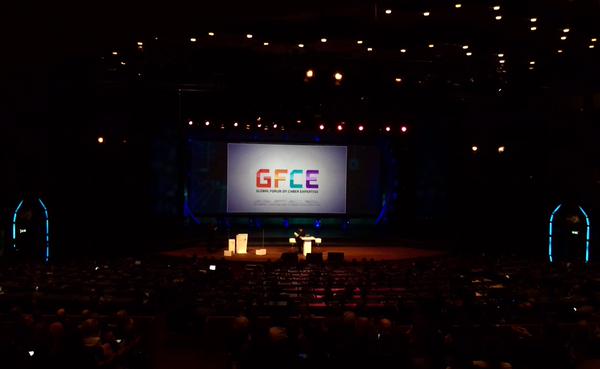 국가 VS 개인
Private Sector vs. State
기술표준의 개방여부나 네트워크의 구성 및 상호작용이라는 측면에서 볼 때 TCP/IP나 패킷 스위칭(Packet Switching) 등과 같은 인터넷 관련 주요 기술들은 개방성과 분산성을 그 특징으로 하여, 권위 있는 소수의 집중적인 관리에 의해 운영되는 데에 한계가 있음
(Froomkin 1997)
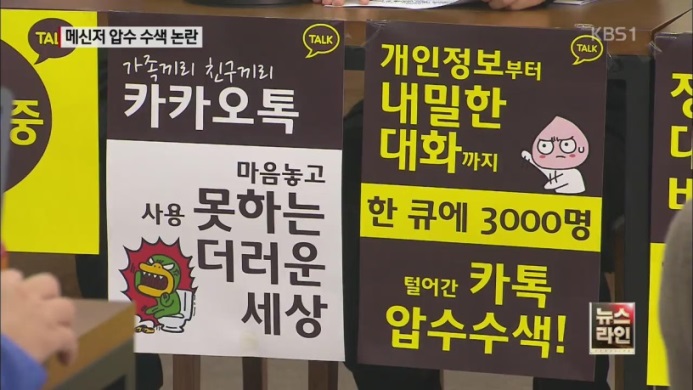 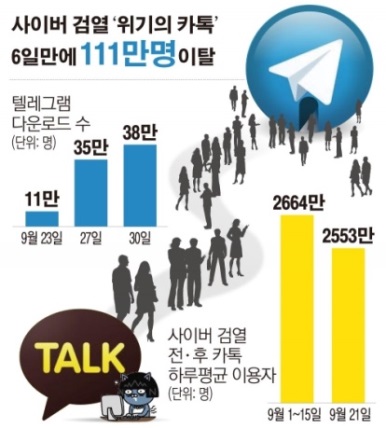 정부와 민간의 관계는 어떻게 하는 것이 바람직할까?
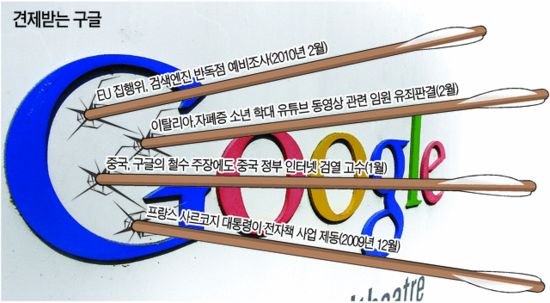 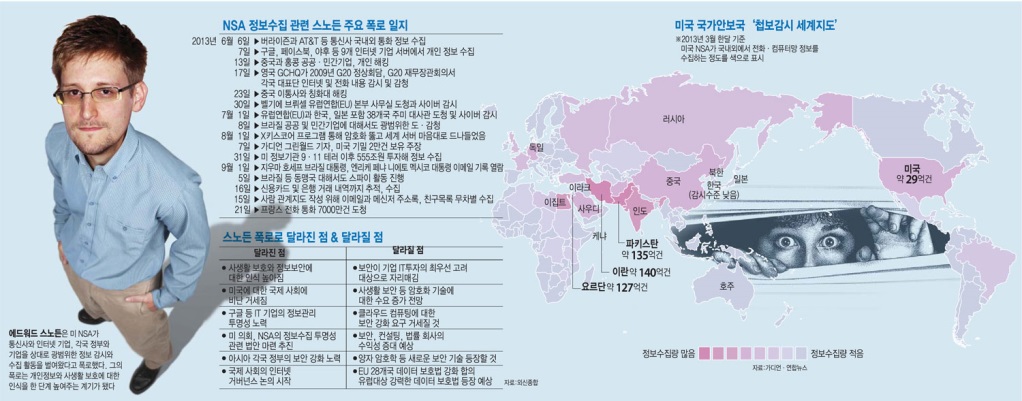 [Speaker Notes: FBI가 미국 캘리포니아 주 샌버나디노 테러범의 아이폰 잠금 해제를 애플에 요구하고 이를 애플이 거부하면서, 법 집행기관이 암호화된 내용에 접근할 수 있도록 해야 한다는 주장과 암호 기술 해제나 백도어의 설치 요구는 이용자 전체의 보안을 위협할 수 있다는 주장이 대립하고 있다.]
국가 VS 개인
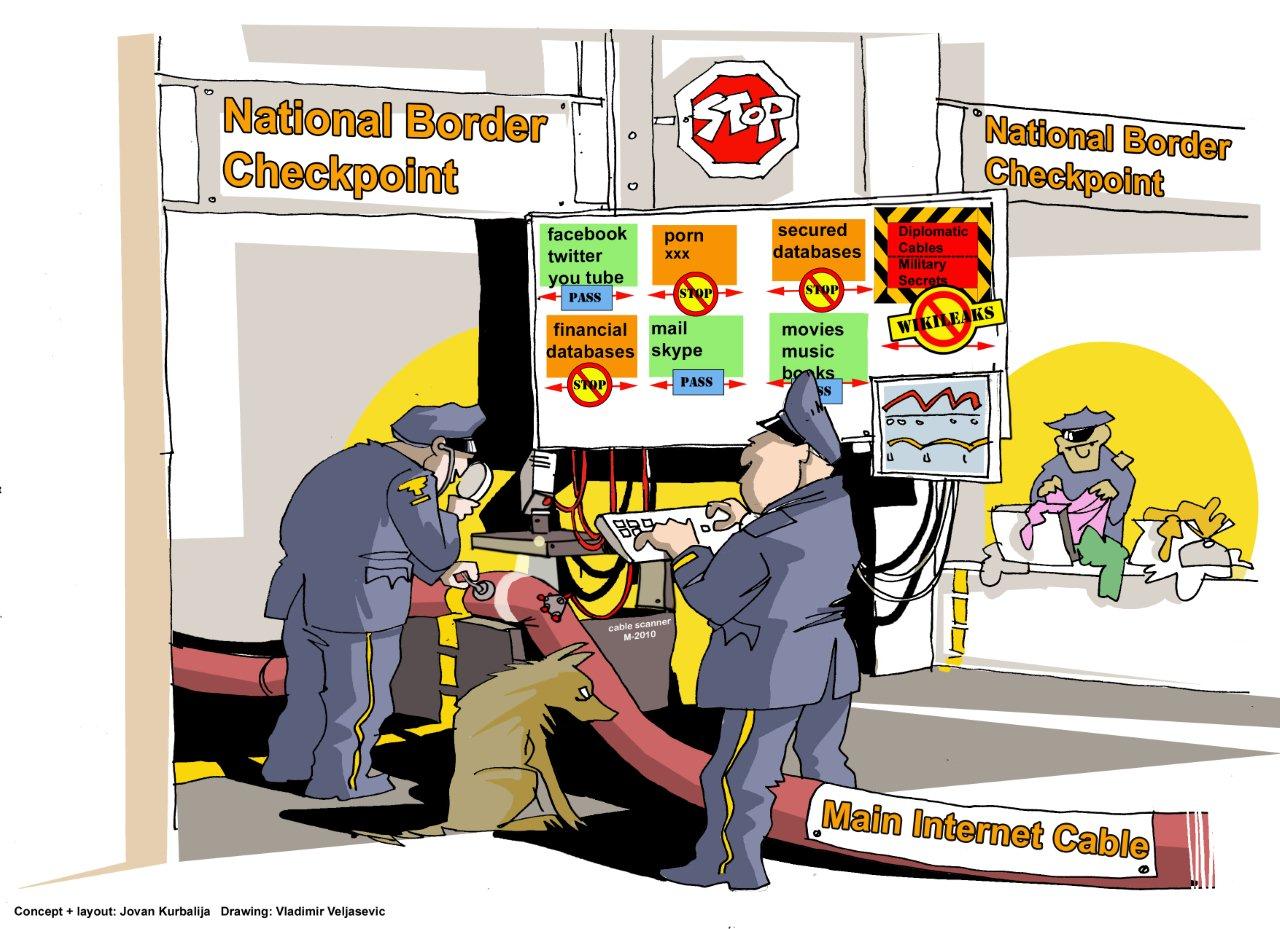 국가(기업) VS 시민사회
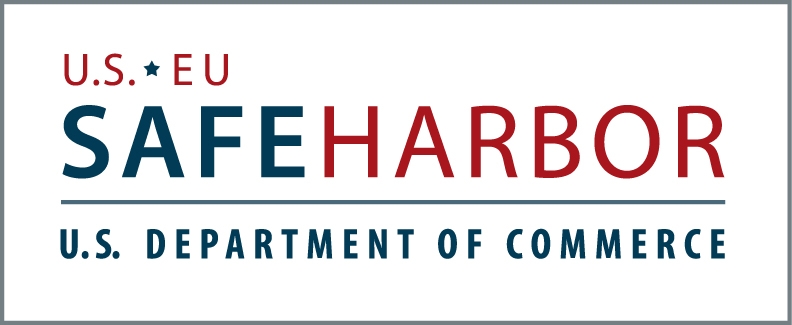 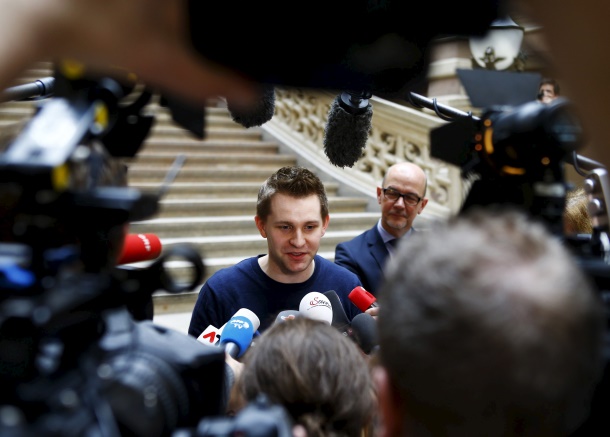 민간자율규제 vs. 정부의 책임성 
개인정보 보호 관련 견해 대립: 시민사회 vs. 기업
초국가적 네트워크 통한 정보 유통과 전자상거래 민간행위자 자원 분배, 시장 규제 vs. 국가의 정책적 자율성, 정보주권
거버넌스 갈등의 원인
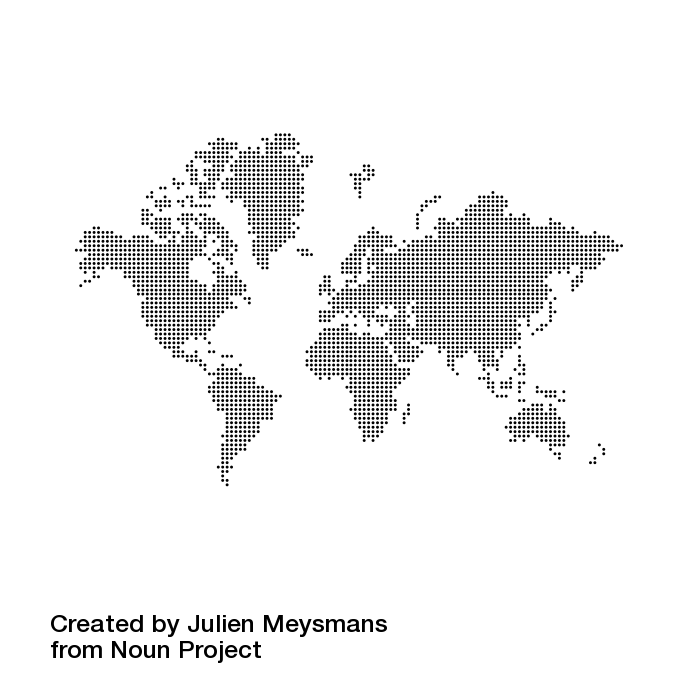 거버넌스 갈등의 원인
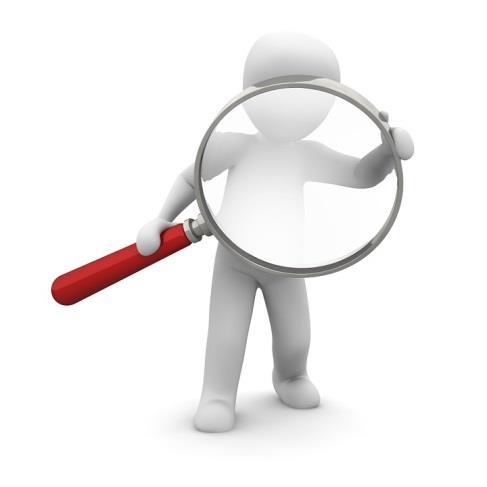 1. 국가간 이익의 충돌
2. 제도와 질서에 대한 이념(idea)과 정보에 대한 인식 차이
ex. 미국과 유럽의 정보 개념 차이
3. 워싱턴 컨센서스 vs. 베이징 컨센서스
결론 및 향후 전망
레짐 복잡성은 국가, 기업, 개인, 시민사회 등 다양한 행위자들의 행위에 따라 발생.

인터넷 주소자원의 배분 및 관리와 관련된 글로벌 인터넷 거버넌스에서 국가들 간의 현실주의적 권력투쟁이 존재.

최근 미국 NTI가 ICANN 감독 종료를 선언하였음에도 불구하고 영향력을 지속적 행사. 향후 인터넷 자원을 향한 국가들의 갈등예상

 또한 인터넷을 둘러싼 개인의 자유와 정부의 규제도 중심적 이슈로 부상예상 

향후 관련 레짐이 더욱 복잡해 질것으로 예상.
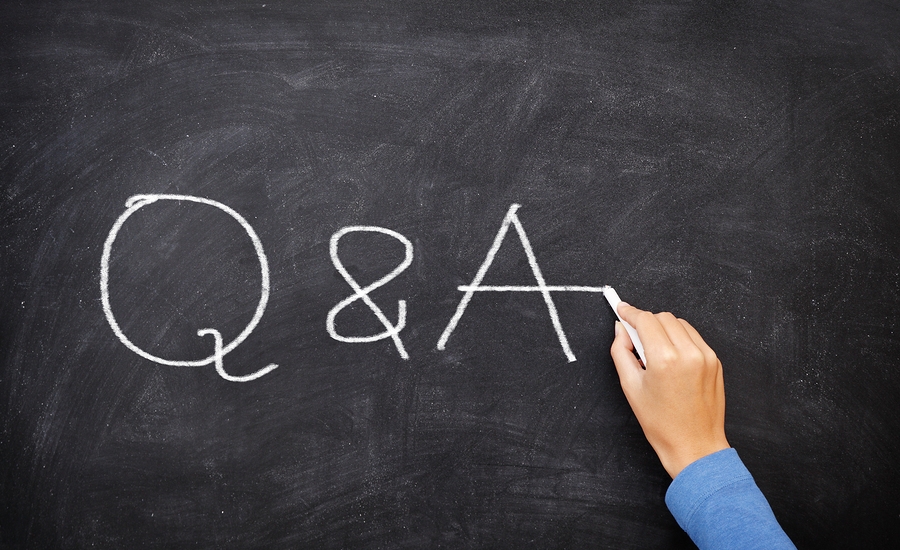 감사합니다.